1. Young/Adult
Physiological redox signaling
NADH oxidase(s) 
(activated by contractile 
activity)
Activation of 
multiple regulatory 
signaling pathways
Local
thiol
oxidation
O2.
Specific adaptations 
to contractile activity
H2O2
2. Old
Oxidative damage
Increased 
H2O2 and 
other ROS
Increased mitochondrial 
generation of ROS
Oxidative damage to lipids, proteins, DNA
Dysregulated redox signaling
NADH oxidase(s) 
(? activated by contractile 
activity)
Chronic activation of 
multiple regulatory 
signaling pathways, 
with lack of response 
to stimuli
Local
thiol over-
oxidation
O2.
Lack of adaptations 
to contractile activity
Elevated  
H2O2
Figure 1
H2O2 diffuses from mitochondria in denervated fiber to promote axonal 
regeneration in damaged axon 
and sprouting of neighbouring axons
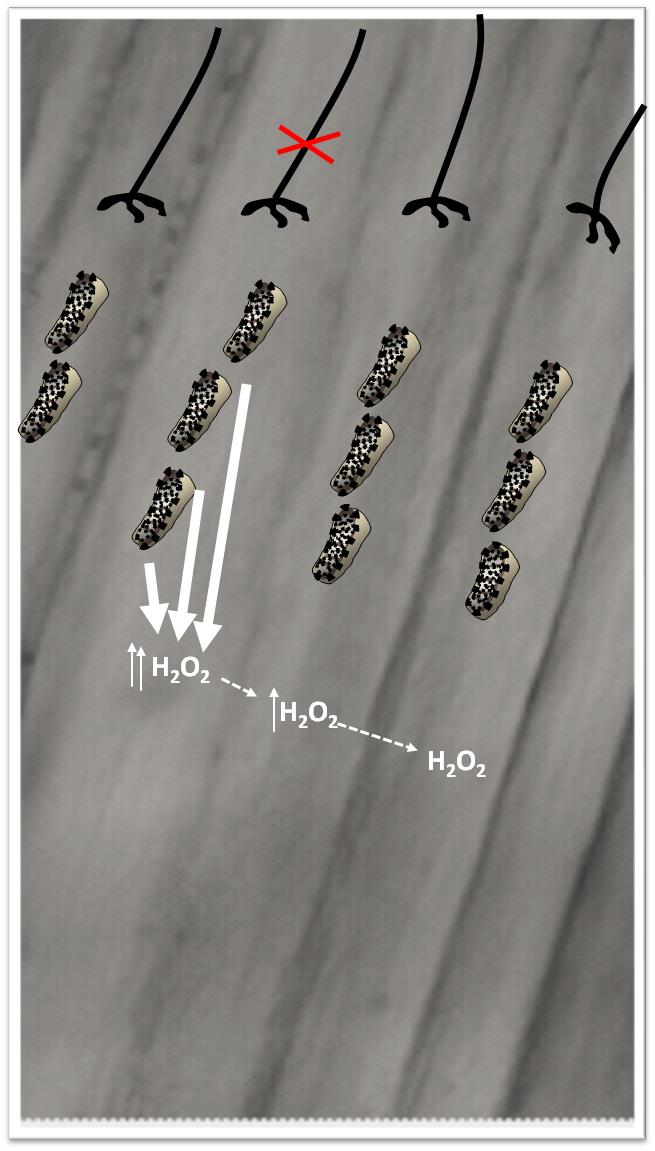 Only single fibers become denervated leading to very high mitochondrial ROS generation in the denervated fibre
H2O2
High local H2O2 causes local oxidative damage, chronically activates redox 
pathways and attenuates redox-regulated responses to contractions
in the denervated fiber
H2O2 diffuses from denervated fiber to chronically activate redox 
pathways and attenuate redox-regulated responses to contractions
in neighbouring innervated fibers
Figure 2